ELA Debrief  Winter State PLT
March 2015
Targets for Today:
I will understand how to create text dependent questions which require students to cite from the text to support arguments and inferences.

I will understand the components of a constructed response.

I will understand language scaffolds to help students cite tests.

I will understand how to use close reading with my students to increase reading comprehension.
2
[Speaker Notes: Meg]
Tweaks to make Major Rigor Gains & Text Dependent Questions!
Key Ideas and Details
Identify the main idea of the story.  Use details from the text to support your answer. 
Describe the author’s message of this text.  Use details from the passage to support your answer. 
Craft and Structure
From what point of view is the story told? Use evidence from the text to support your thinking. 
Locate the word _____ in paragraph ____.  Explain how the author helps the reader to understand the meaning of this word. 
Describe how the author organizes the text.
Integration of Knowledge and Ideas
What can you infer about ________? What evidence from the text supports your inference?
3
Examples and Non-Examples of Text Dependent Questions
4
[Speaker Notes: Meg]
Why Constructed Response Writing?
Creates rigor

Builds higher level thinking

Component of an official ELA performance task.
5
Components of Constructed Response
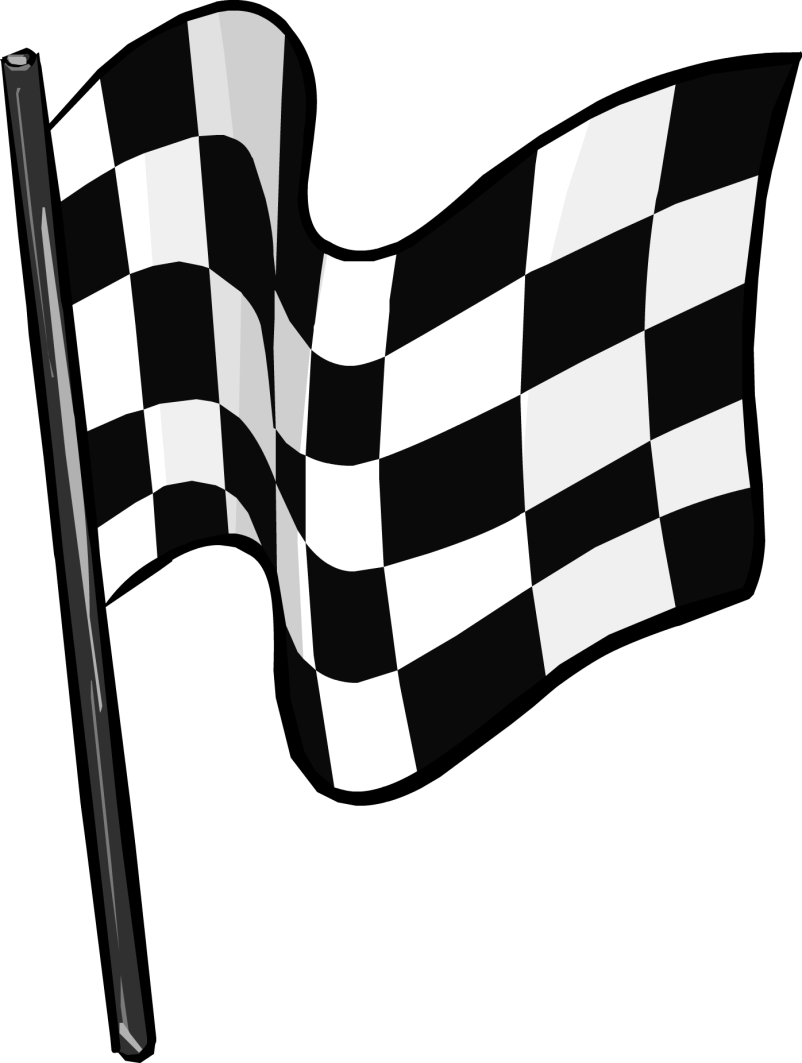 Restate the Question

Analyze each part

Cite textual evidence

Explain your answer
6
Constructed Response Example
The moon is connected to the animals in the poem because it helps the animals to express themselves. The poem talks about many animals that love to be out by the light of the moon. In the poem it says that the animals that are awake and active at night are dogs, mice, cats, and bats. At night we are asleep, but these animals are awake and the moon gives them light to be able to see and live.
				            -4th Grade SBA Example
Analyze
Cite
Restate
Explain
7
Citing Evidence Examples
“According to the text…………….”

“I know__________________________________ because....”

“On page ______, the author stated _________________”

“The text explicitly states…………”

“I can infer _________ from _______________”

“The graphic/picture shows____________, so I know………...”

“One example from the text is……...”
8
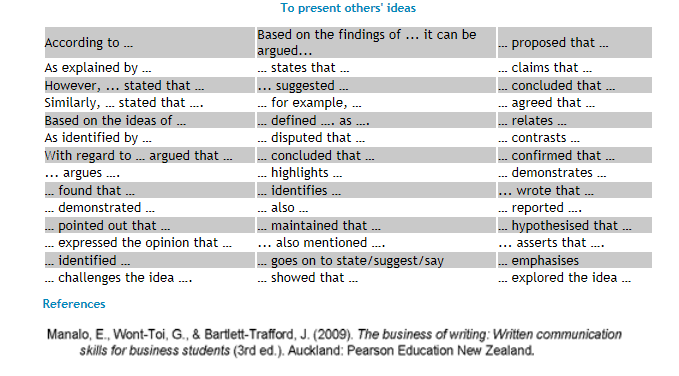 3/13/2015
9
Add Ideas/Examples:

Also
Furthermore
Next
Moreover
In addition
Similarly
To Conclude:

In summary
In brief
Thus
In short
To sum up
CREATING YOUR GRADE LEVEL TOOLBOX
At your grade level table group take a moment to start creating an academic toolbox for your students. Please write by order of preference 4 – 10 words for each category. These lists will become Word Wall Posters for your classroom for next year. 

What academic language words (tier 2 words) do you want every student in your grade level to know in order to:

Cite

Add Ideas/Examples

Conclude a paragraph or essay

These lists will be combined with lists from Sunset and drafts of posters will be prepared for your review before printing.  I would appreciate it if Team Leaders would send me your vocabulary list by April 10th .
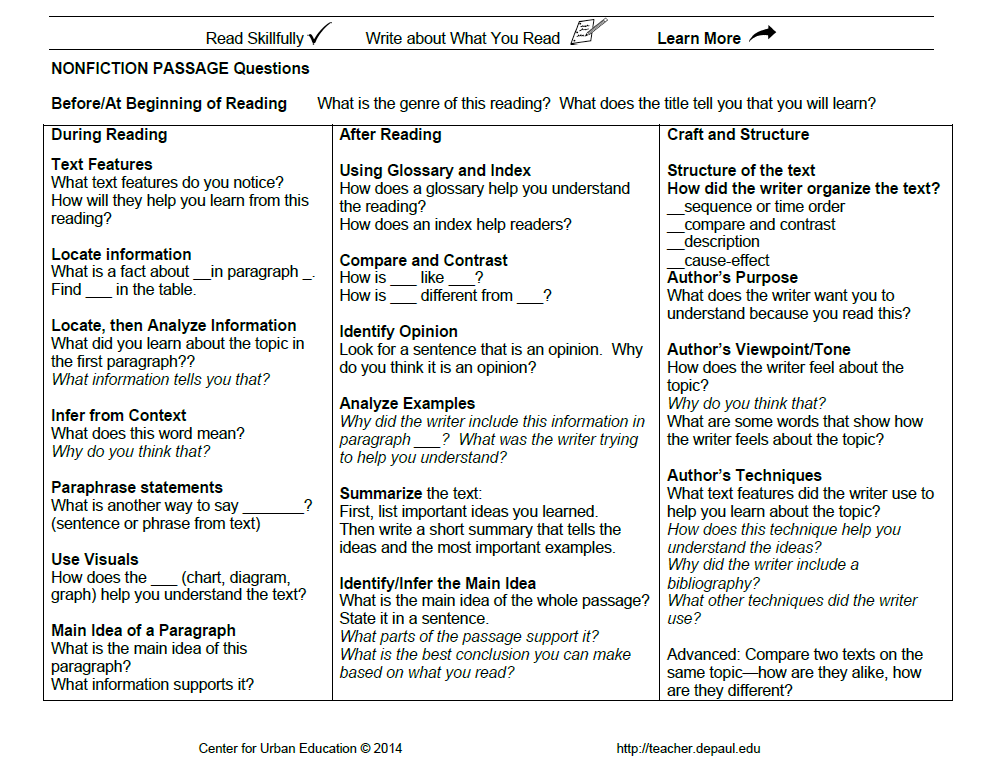 Closing in on Close Reading
1.Please start at page 1 and number your paragraphs through page 2

2.Please do a quick read and underline in each paragraph key ideas.

3.  Circle something confusing or needs clarification.

4.Please make notes in the margin anything that stands out or connections you make.
Close Reading
At your table and using your “tier 2 citing words” please share with others one key point or something you made a connection with.

After everyone has shared at your table, please select a representative to share with the whole group, again remembering to use your “ tier 2 citing words.”

Resources to support all students-discuss, brainstorm, list
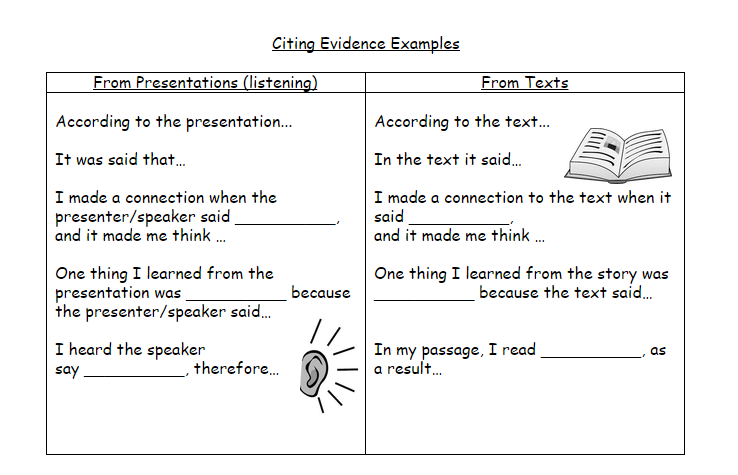 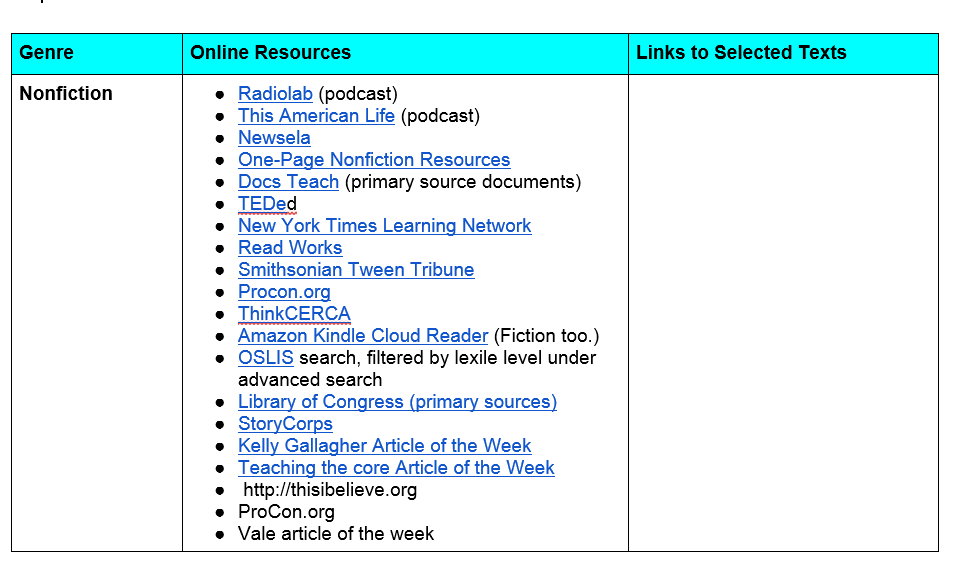 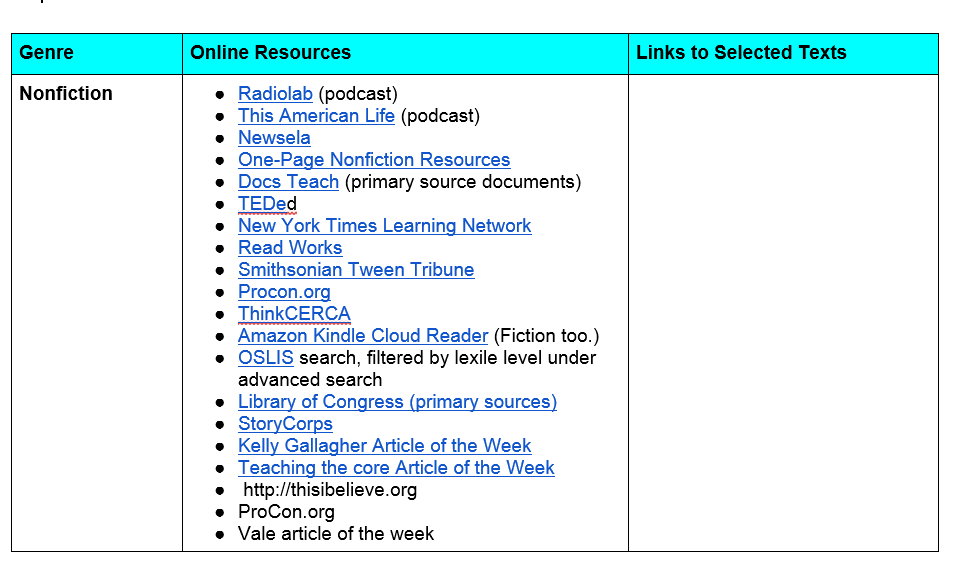 Vale Article of the Week
http://vms.vale.k12.or.us/articles-week



Center for Urban Learninghttp://teacher.depaul.edu/Reading_Passages_NONFICTION.html


Newselahttps://newsela.com/